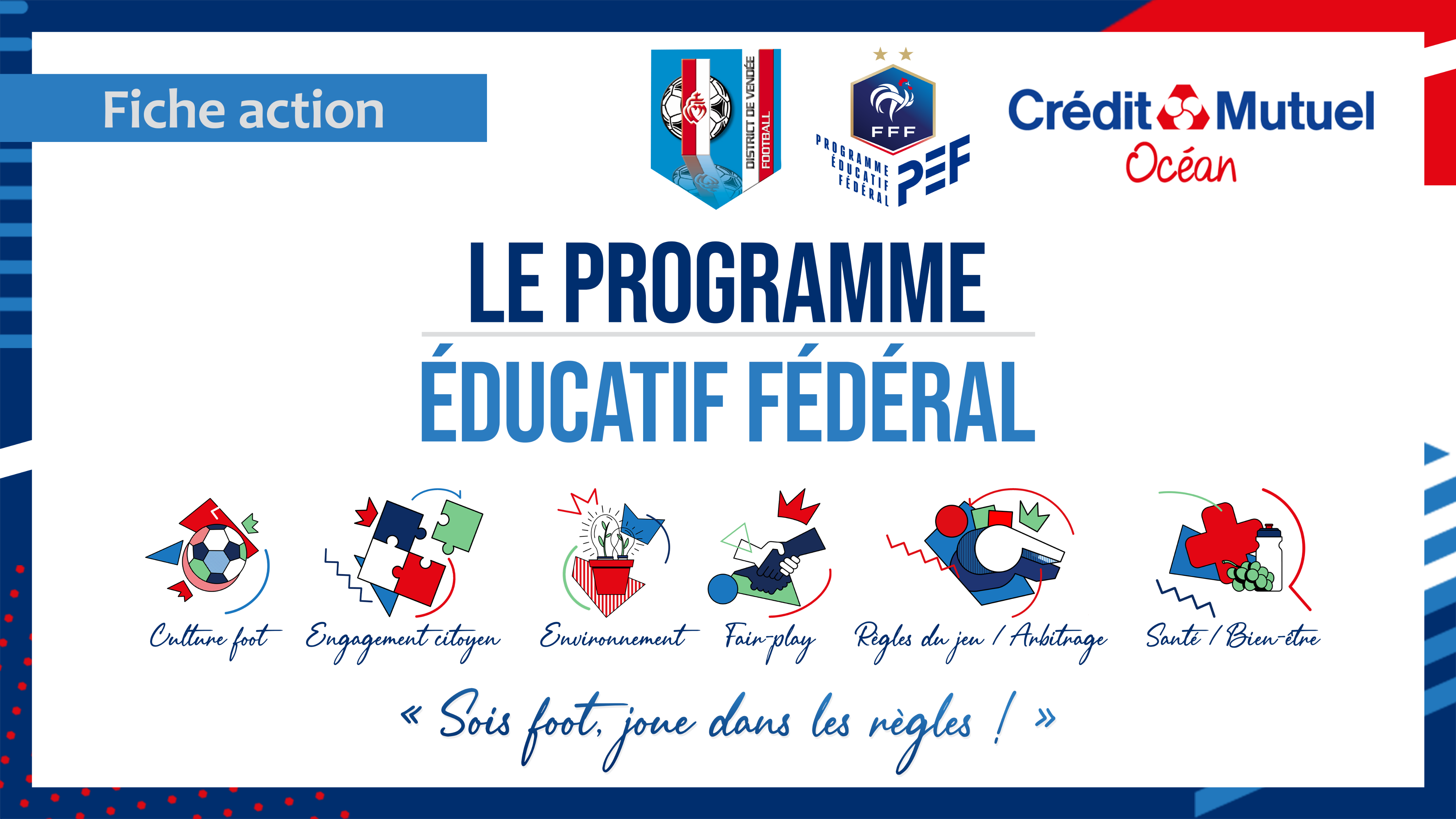 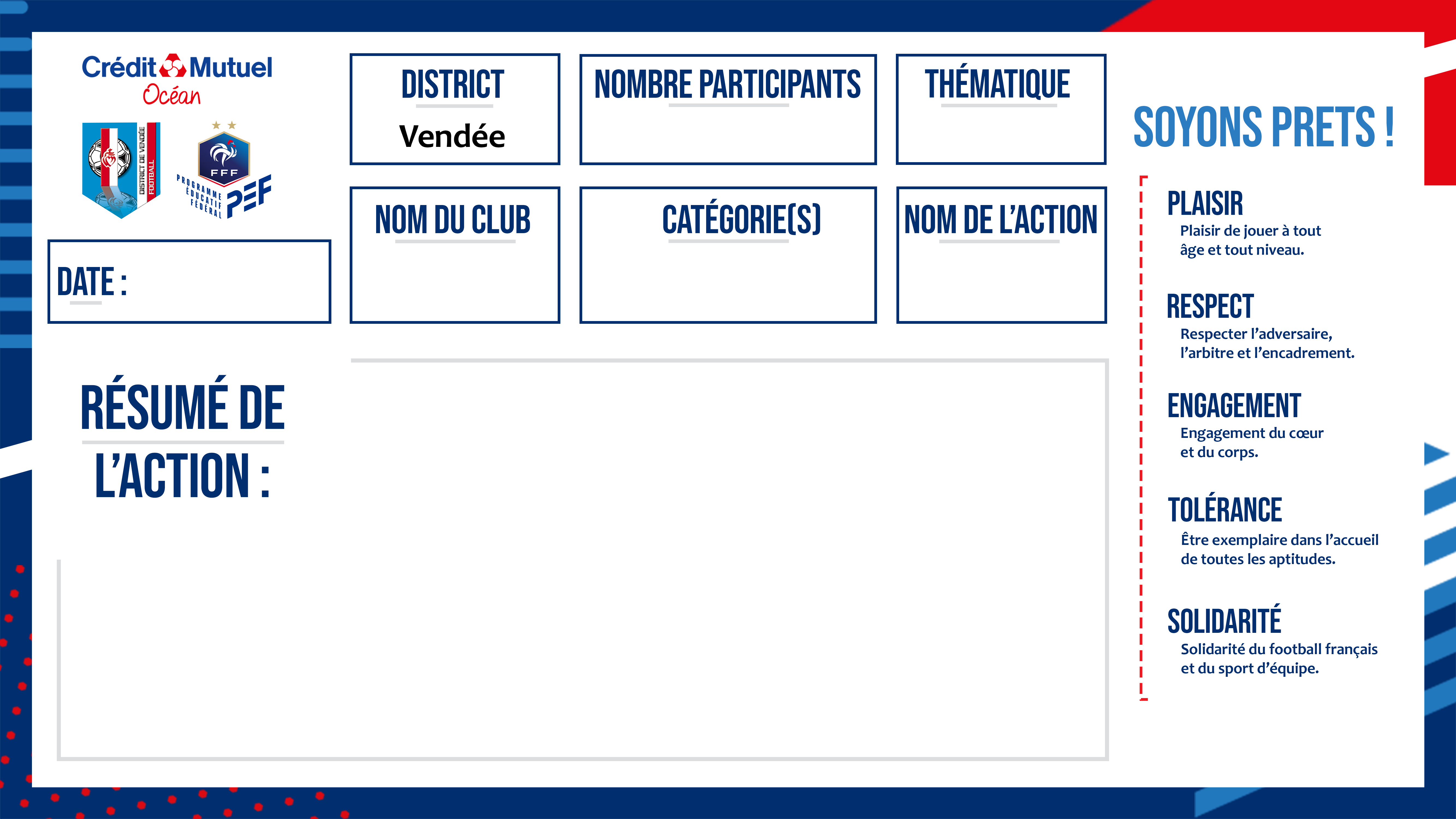 CLUB
ENVIRONNEMENT
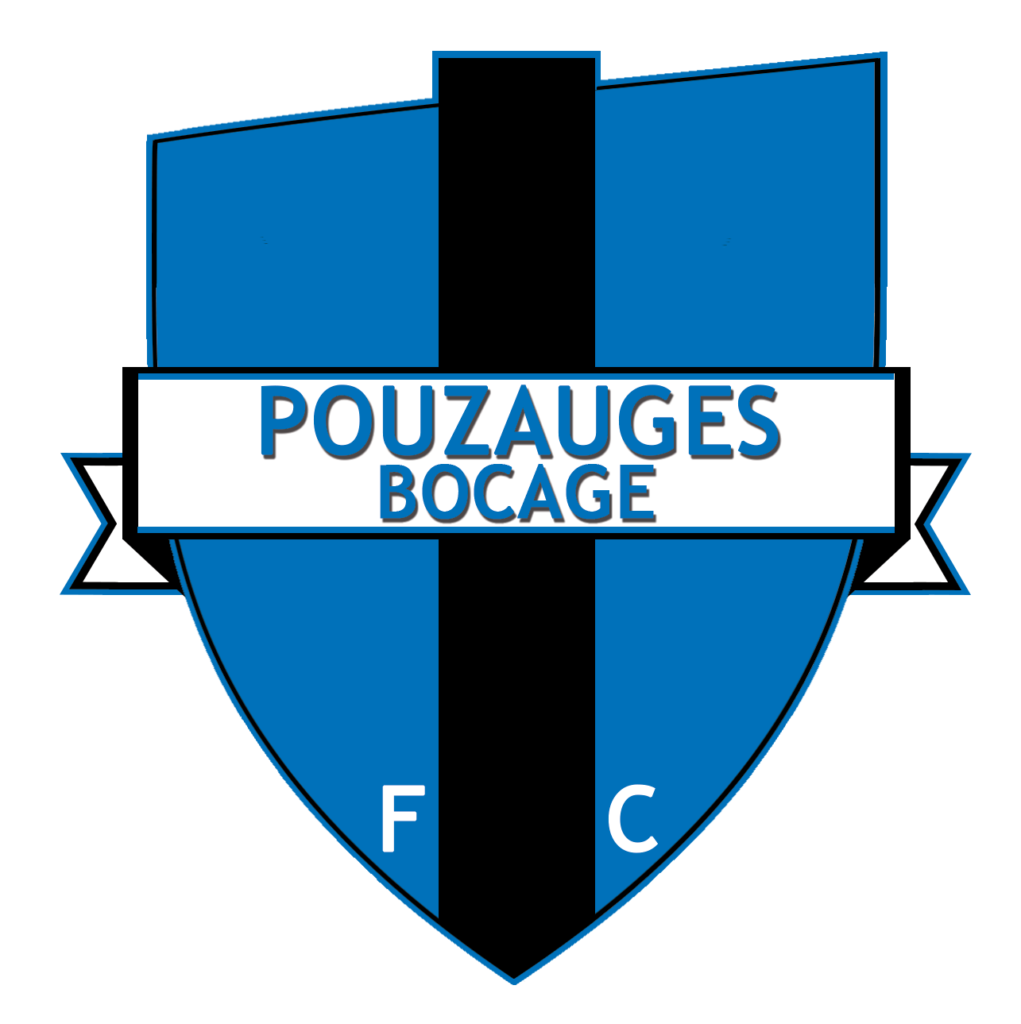 RECYCLERIE DU SPORT
29-01
CLUB
Nous nous sommes associé au projet de la SPORTIVE VENDÉE – RECYCLERIE DU SPORT.

Un projet en plusieurs étapes :

1- La collecte de matériel  + sensibilisation de nos licencié(e)s au projet. Mise en place des  BOX sur nos différents complexes.
2- Mise en place d’un stand collecte sur le derby N3 contre la Chataigneraie + Communication le jour du match  (banderoles)
3- Tri par l’association des vêtements
4- La vente des articles sur une journée.

L’objectif, donner une seconde vie aux différents articles de sports.

Nous avons récolté au niveau du club, l’équivalent de 2 BOX.
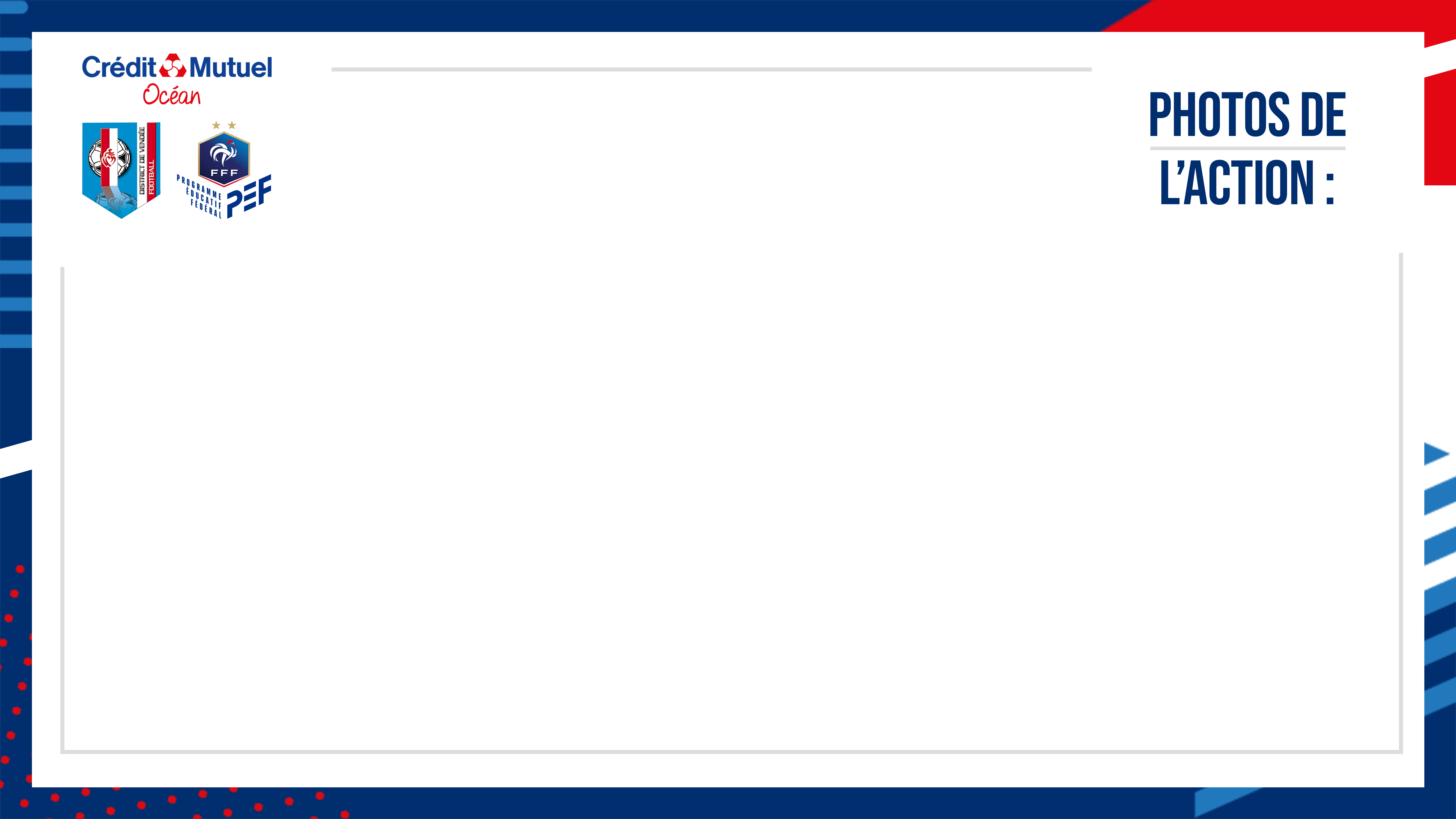 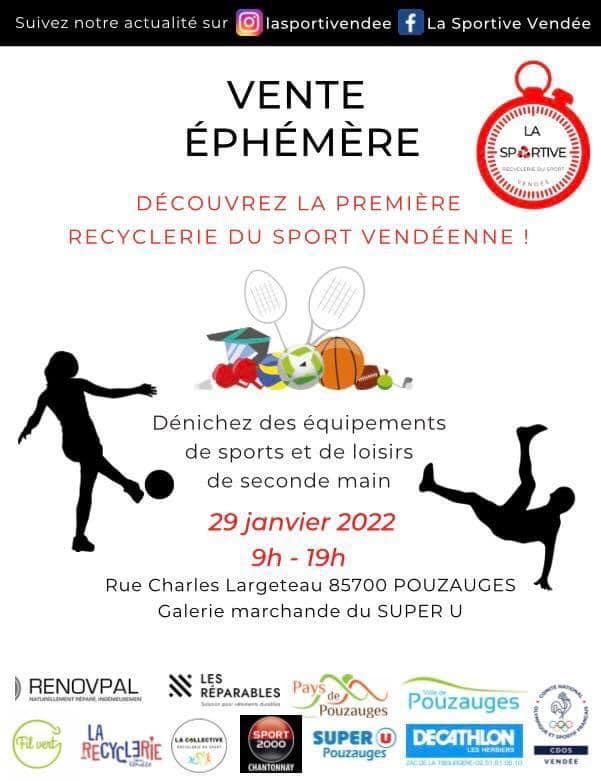 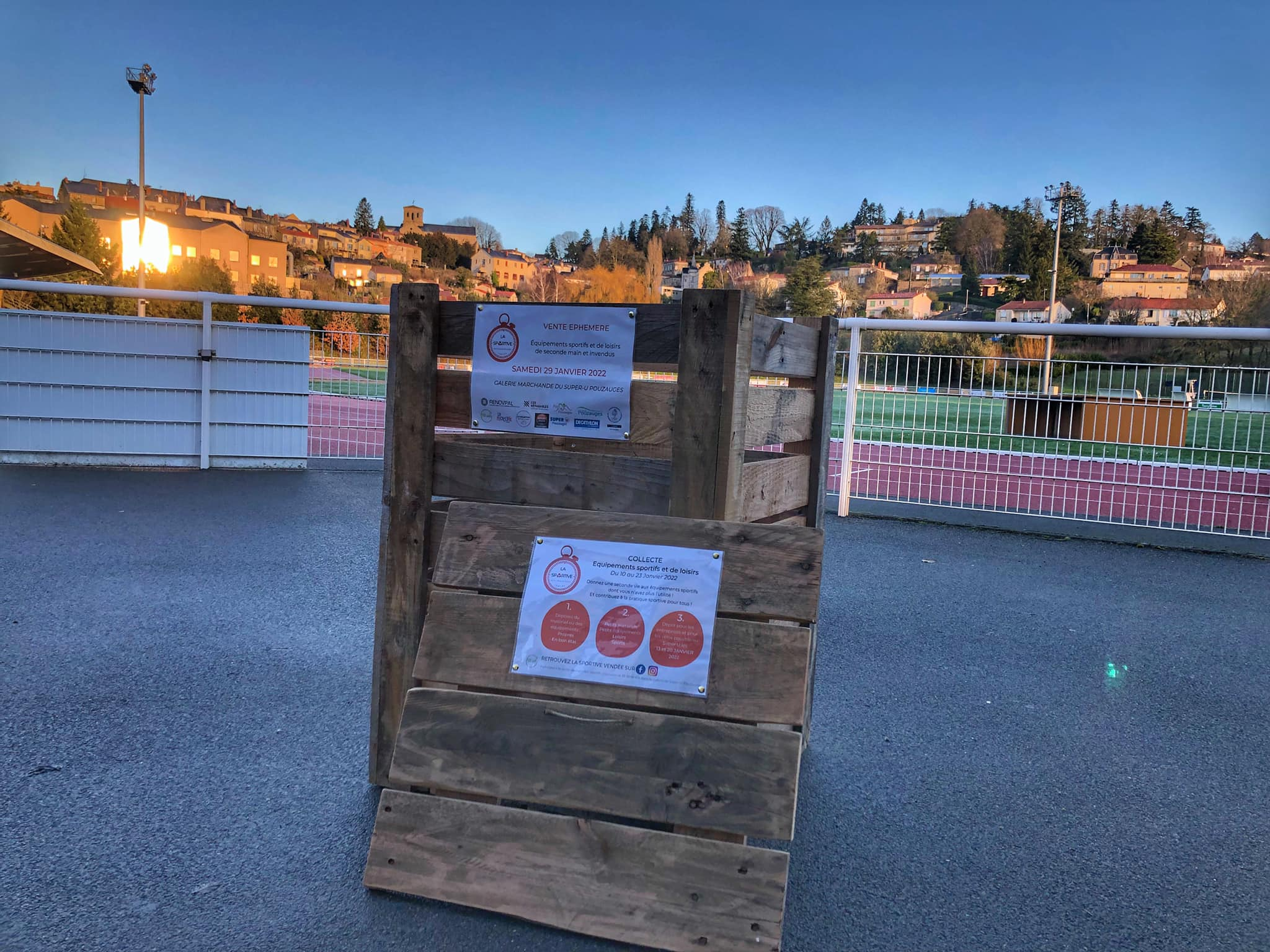 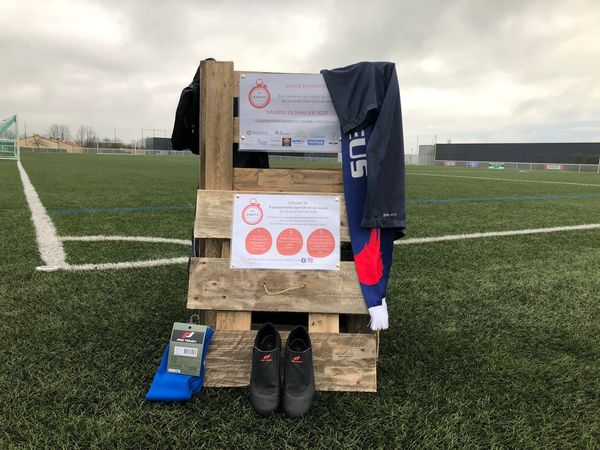